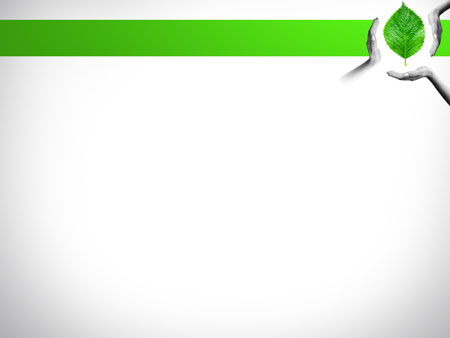 О результатах деятельности уполномоченного при Губернаторе Архангельской области по правам ребенка, уполномоченных по правам ребенка в муниципальных образованиях в 2019 году
Смирнова Ольга Леонидовна – уполномоченный при Губернаторе Архангельской области по правам ребенка
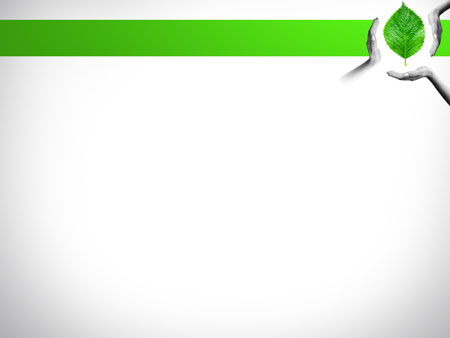 Количество обращений, находившихся в работе уполномоченного (абс. ч.)
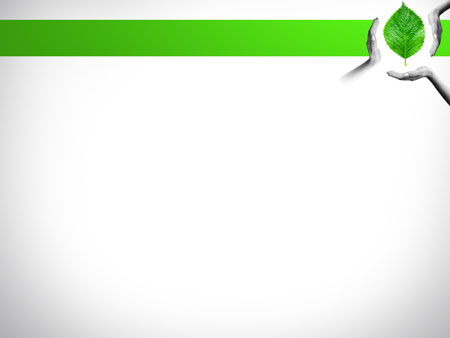 Результаты рассмотрения обращений граждан (абс. ч.)
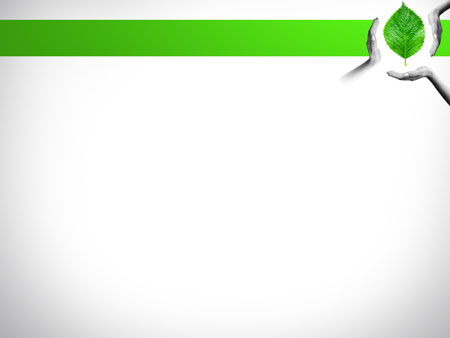 Категории обращений граждан о нарушении прав ребенка (абс. ч.)
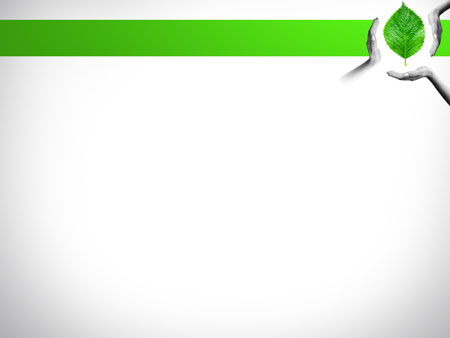 Категории обращений граждан, связанных с защитой прав ребенка на семейное воспитание (абс. ч.)
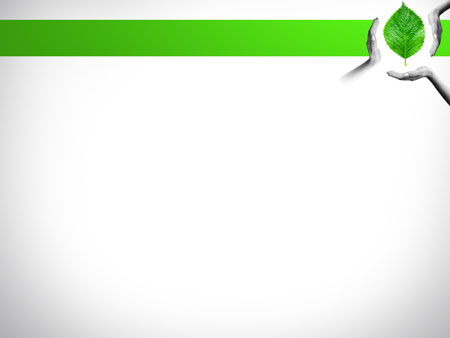 Категории обращений граждан по защите прав ребенка в сфере образования (абс. ч.)
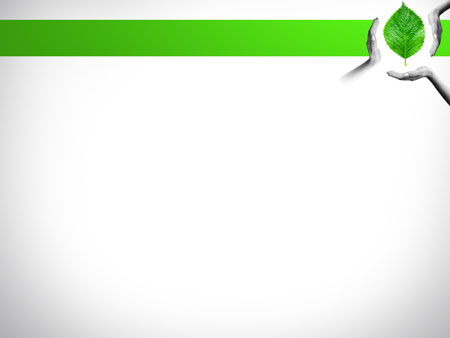 Категории обращений граждан по защите жилищных прав ребенка (абс. ч.)
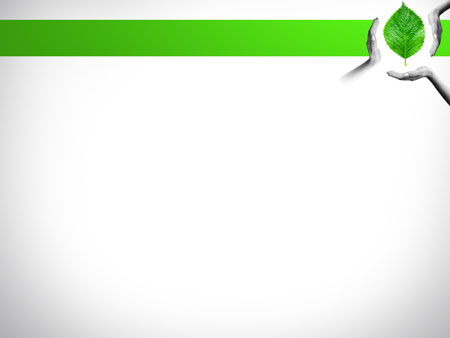 Категории обращений граждан, связанных с защитой права ребенка на социальное обеспечение (абс. ч.)
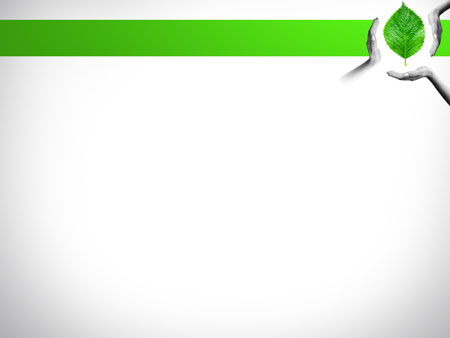 Категории обращений граждан, связанных с защитой прав ребенка в сфере здравоохранения (абс. ч.)
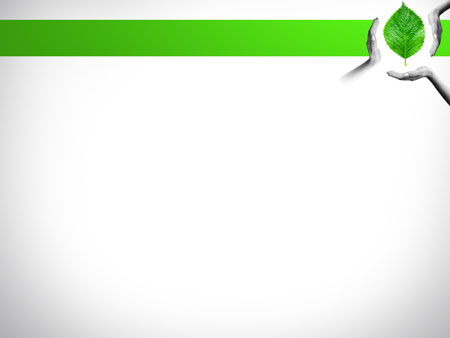 Источники обращений (абс. ч.)
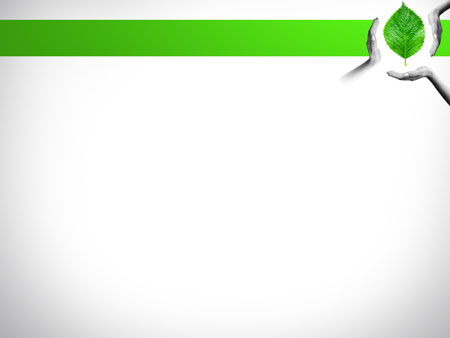 Количество подготовленных в суды исков и заключений (абс. ч.)
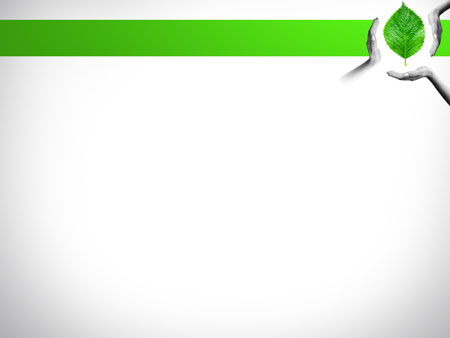 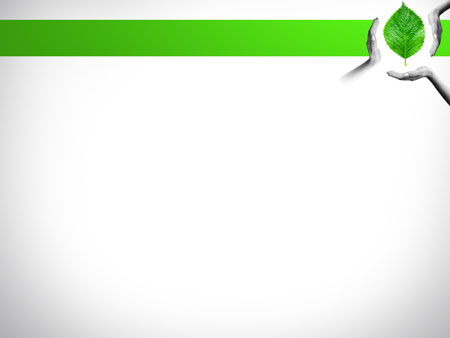 В 2019 году уполномоченные по правам ребенка осуществляли свою деятельность в 16 муниципальных образованиях:г. Архангельск; г. Котлас, г. Новодвинск;Вельский, Вилегодский, Коношский, Котласский, Красноборский, Ленский, Лешуконский, Няндомский, Онежский, Пинежский, Приморский, Устьянский, Холмогорский районы
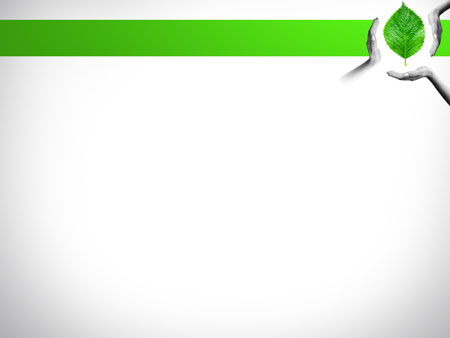 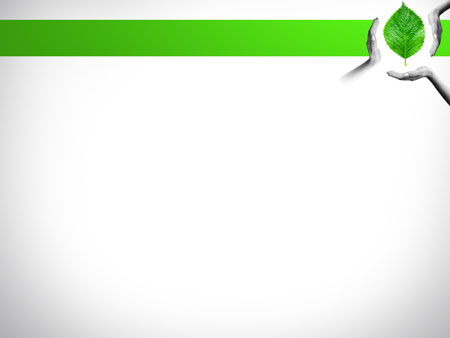 Всего обращений поступило к уполномоченным 
по правам ребенка в муниципальных 
образованиях: 555по жилищным вопросам – 35семейным отношениям – 371нарушениям прав в образовании – 77нарушениям в социальной сфере – 31по имущественным вопросам – 14иным проблемам - 27
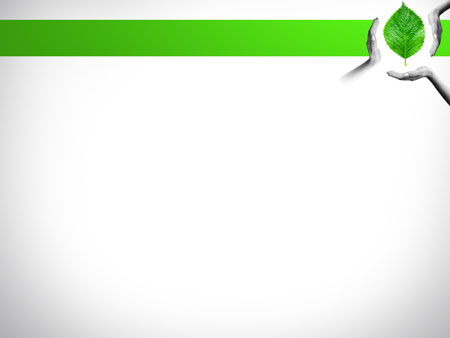 Деятельность уполномоченного в 2019 году:* 45 раз  были посещены муниципальные образования области.* Мониторинг соблюдения прав детей 23 оздоровительных лагерей. * Правовая школа провела 214 мероприятий, в том числе 3 из них в колонии для несовершеннолетних. В период летней оздоровительной кампании в детских оздоровительных лагерях и площадках студентами очной и заочной форм обучения С(А)ФУ проведено 90 мероприятий правового содержания. В 2019 году школа продолжала сотрудничество с образовательными организациями и центрами города и области.* Проведены проверки 33 образовательных организаций области (детских садов, школ, детские дома, учреждений профессионального образования), 9 обследований жилищно-бытовых условий проживания семей, 10 органов и учреждений системы профилактики безнадзорности                                              и правонарушений несовершеннолетних, 2 учреждения здравоохранения.* В 2019 году уполномоченный 8 раз выезжала  в Архангельскую воспитательную колонию,                          1 раз в СИЗО-4 УФСИН АО.* Проведен трижды мониторинг безопасности детских придворовых игровых площадок.* Проведены мероприятия по мониторингу безопасности детских объектов в территориальных округах г. Архангельска (Акции «Безопасность детства», Акция «Безопасность детства –2019).
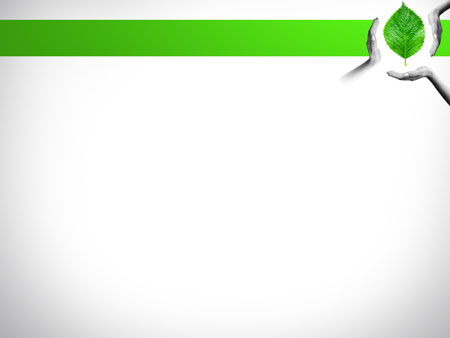 Правовое просвещение:– пропаганда основ правового просвещения;– подготовка и проведение мероприятий в рамках «Дня правовой помощи»;– обеспечение размещения в образовательных организациях правовых информационных стендов;– развитие института уполномоченных по защите прав участников образовательного процесса;– деятельность Общественной приемной уполномоченного в С(А)ФУ имени М.В. Ломоносова
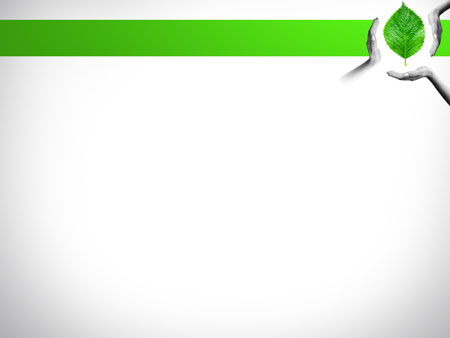 «Детство часто держит в своих слабых пальцах истину, которую не могут удержать взрослые люди своими мужественными руками и открытие которой составляет гордость позднейших лет»                                                Д. Рескин
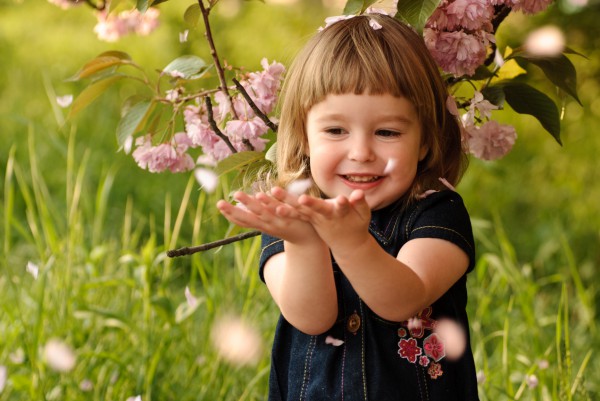 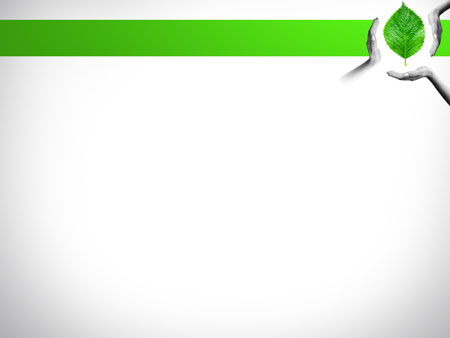 Спасибо за внимание!